2015년 의료서비스&급식서비스 
                         만족도 조사 결과(상반기)
의료서비스 만족도 (입원환자)
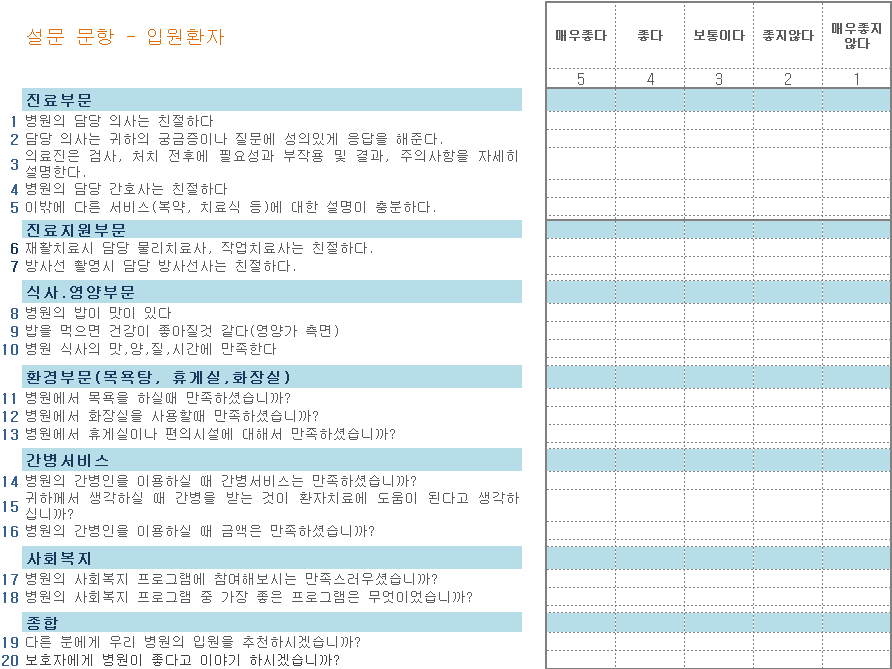 진료부문
진료지원
식사,영양부문
환경부문(목욕탕,화장실,휴게실)
간병서비스
사회복지
종합
설문내용결과(입원환자)
의료서비스 만족도 (보호자)
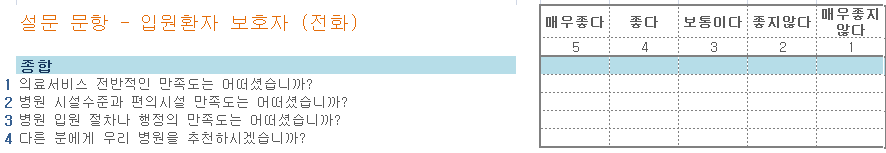 종합
설문내용결과(보호자)
의료서비스 만족도 (외래환자)
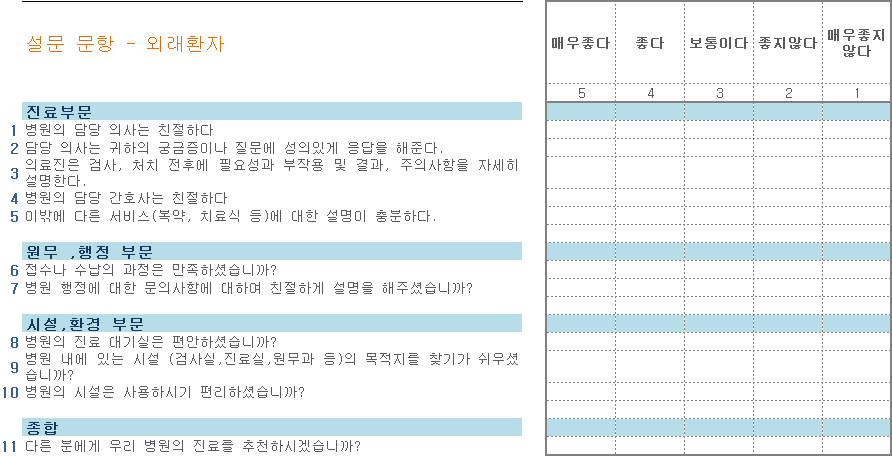 진료부문
원무,행정부문
시설,환경부문
종합
설문내용결과(외래환자)
급식서비스 만족도
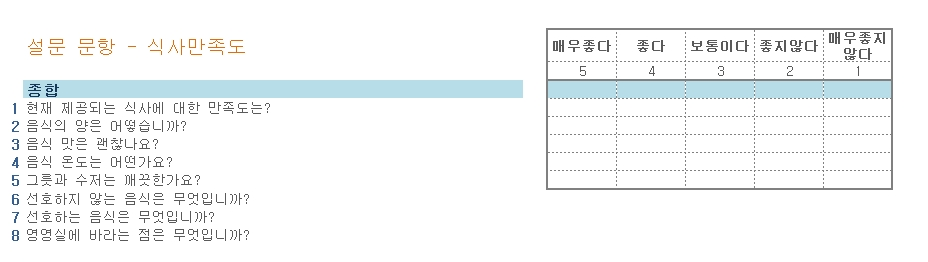 식사만족도
식사만족도
본원은 만족도 조사결과를 토대로 차후 불편사항이 없도록 의견을 적극 반영할 것이며, 어르신들의 의료서비스 질 향상을 위하여 더욱 노력하겠습니다. 

설문에 응해주신 어르신들과 보호자분께 감사드립니다.